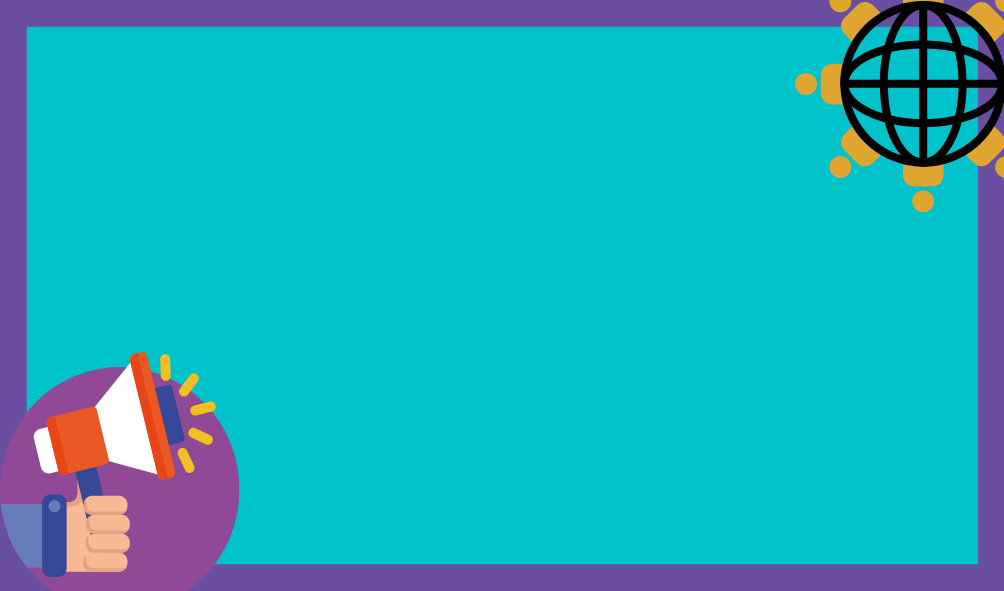 apóstrofe:

Figura literaria que se caracteriza por dirigirse a un interlocutor, real o imaginario, durante un discurso, diálogo o narrativa. Es común en las plegarias y soliloquios.